ГБОУ СОШ №22 г.о.Чапаевск


«Профессия-инженер»

Возраст целевой аудитории: 
10-11 класс

Сведения об авторе:
Пугачева Елена Владимировна, учитель физики

 
2015
ПРОФЕССИЯ - ИНЖЕНЕР
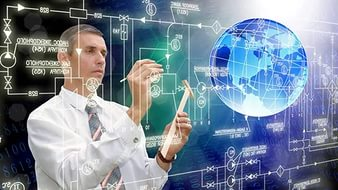 ИСТОРИЯ ПРОФЕССИИ
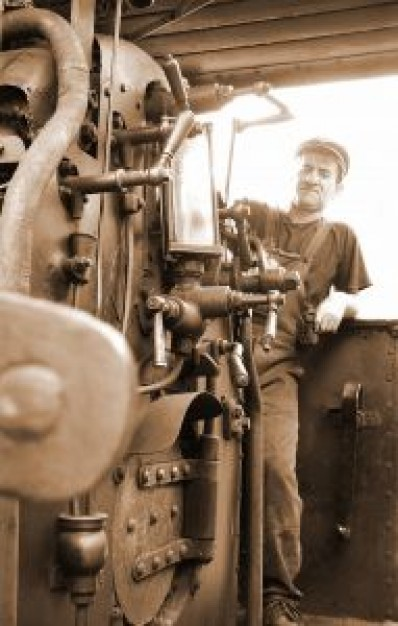 Профессия возникла гораздо раньше, чем была официально признана.

Первоначально инженерами называли лиц, которые управляли военными машинами.
 
Понятие «гражданский инженер» появилось в XVI веке в Голландии применительно к строителям мостов и дорог, затем в Англии и других странах.
ИСТОРИЯ ПРОФЕССИИ
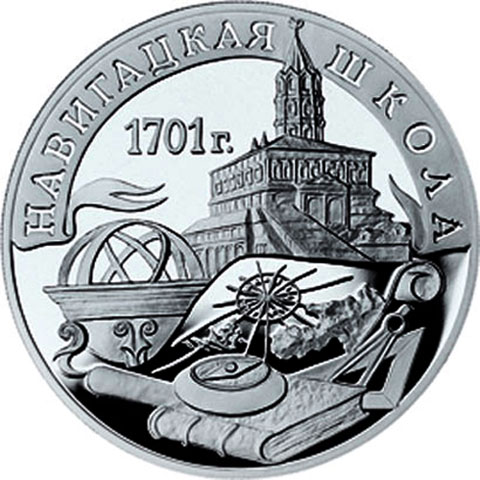 Понятие и звание инженер давно применялись в России, где инженерное образование началось с основания в 1701 г. в Москве школы математических и навигационных наук, а затем в 1712 г. первой инженерной школы. 
В русской армии XVI века инженеры назывались «розмыслами».
ИСТОРИЯ ПРОФЕССИИ
В Российской империи  профессия инженера официально появилась в 19 веке. 
В 1854 году начальником Военно-морского флота было принято решение о добавлении новой должности в штат. Она называлась "инженер-механик судостроительного производства" и заключалась в проектировании кораблей.
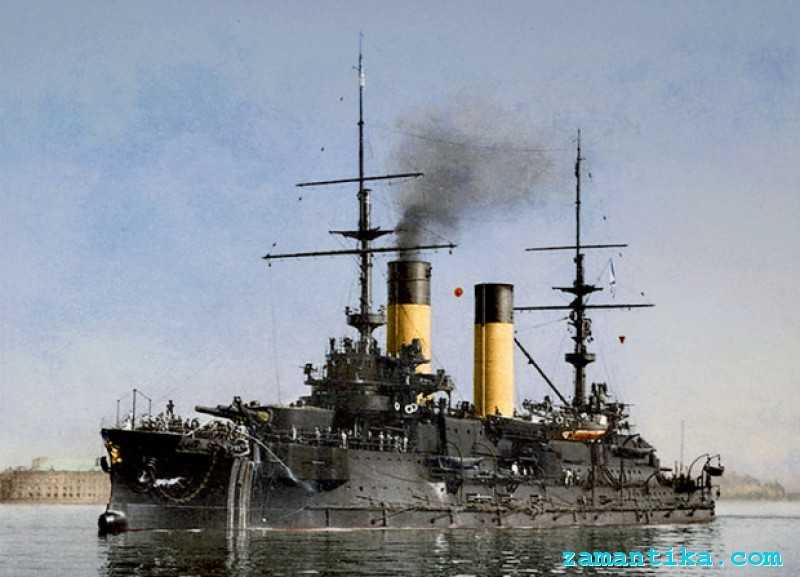 ИСТОРИЯ ПРОФЕССИИ
Несколькими годами позже специалисты стали использовать свои знания не только в судостроении, но в производственных областях. 

Инженеры стали двигателями технического прогресса в мире, что способствовало быстрому развитию технологий.
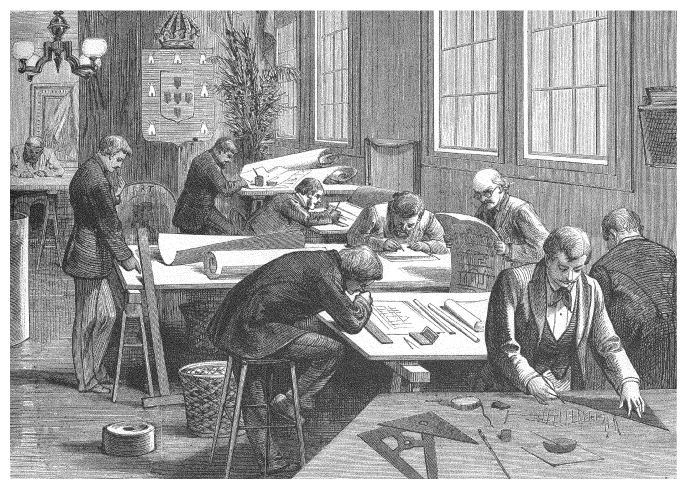 ИСТОРИЯ ПРОФЕССИИ
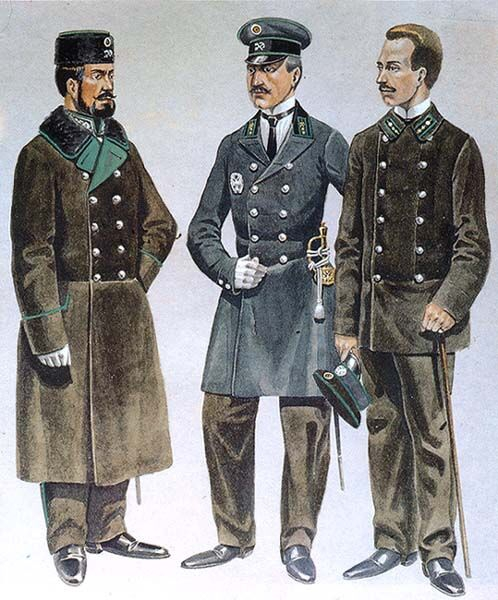 Работа в этой отрасли требовала не только специальных знаний, но и усидчивости и внимательности.
Со временем профессия инженера стала одной из наиболее престижных и оплачиваемых.
ИНЖЕНЕРЫ: ОТ ИСТОРИИ К СОВРЕМЕННОСТИ
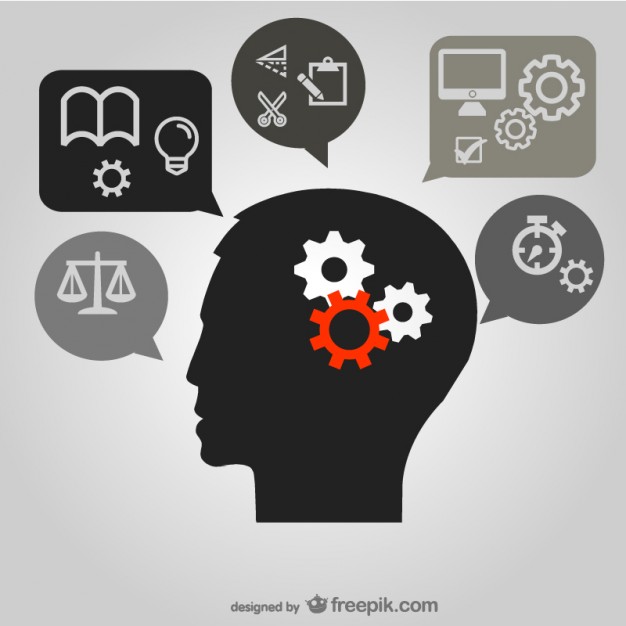 Слово  “инженер”  происходит  от  латинского  ingenium, которое  можно перевести как изобретательность, способность, острая выдумка, талант, гений, знание.
Нартов Андрей Константинович(1693 г. - 1756 г.)
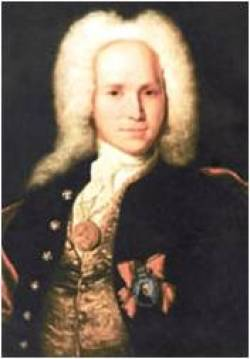 «Личный токарь» Петра I.   Проявил себя замечательным мастером-изобретателем. Он переделывал по-своему имевшиеся станки и строил новые, невиданные раньше. 

Разработки: токарно-винторезный станок с механизированным суппортом и набором сменных зубчатых колес
Ползунов Иван Иванович(1728 г. - 1766 г.)
Гениальный российский инженер-самоучка, талантливый изобретатель, создатель двухцилиндровой паровой машины. 
     Изобретение ждало признания несколько столетий.
 Положил начало современной горнодобывающей промышленности.

Разработка: паровая машина (двухцилиндровая)
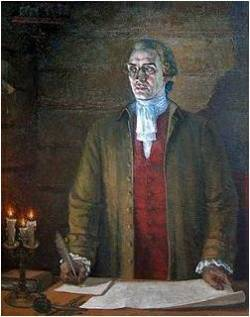 Черепановы (Ефим Алексеевич  и Мирон Ефимович)(1774-1842) (1803-1849)
Отец и сын Черепановы, русские изобретатели и промышленные инженеры, вошли в историю российских открытий не только как мастера технического искусства, улучшившие существовавшие на тот момент механизмы, но и как «родители» нового вида транспорта, используемого в модифицированном виде и поныне. 
Разработка: паровоз 
(первый в России)
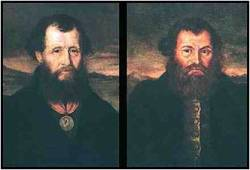 Аносов Павел Петрович(1796 г. - 1851 г.)
Выдающийся российский горный инженер, металлург. Его заслугой являются организация горнозаводской промышленности на Урале, исследования природы и природных богатств Южного Урала. Кроме того, Аносов занимал должность губернатора Томской губернии.

Разработка: булатная сталь
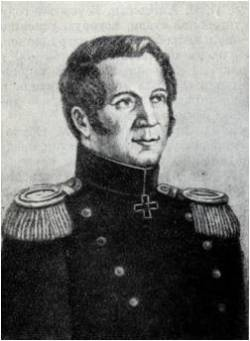 Бенардос Николай Николаевич(1842 г. - 1905 г.)
Российский электротехник,  изобретатель, почетный инженер-электрик Электротехнического института, создатель электрической дуговой сварки, автор проекта снабжения Петербурга дешевым электрическим током для освещения и движения.

Разработка: электрическая дуговая сварка
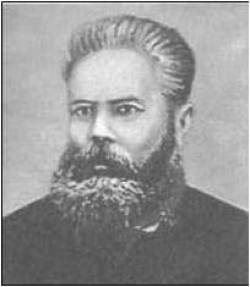 Владимир Григорьевич Шухов(1853 —1939)
Нефтепереработка, теплотехника, гидравлика, судостроение, военное дело, реставрационная наука - во всех этих областях он сделал фундаментальные изобретения.
Первым в мире применил для строительства зданий и башен стальные сетчатые оболочки.
Ввел в архитектуру форму однополостного гиперболоида вращения, создав первые в мире гиперболоидные конструкции.
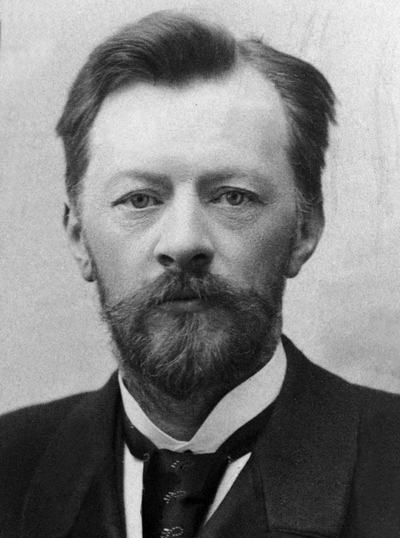 Королев Cергей Павлович(1906 г. - 1966 г.)
Выдающийся конструктор и ученый, работавший в области ракетной и ракетно-космической техники.  
Является создателем отечественного стратегического ракетного оружия средней и межконтинентальной дальности и основоположником практической космонавтики. 

Разработка: пилотируемый космический корабль (Восток)
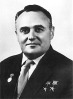 Ильюшин Сергей Владимирович(1894 г. - 1977 г.)
Выдающийся советский авиаконструктор, основатель конструкторского бюро. Трижды Герой Социалистического Труда (1941, 1957, 1974), семикратный лауреат Сталинской премии, генерал-полковник-инженер (1957), академик АН СССР (1968).

Разработка: самолет-штурмовик «Ил-2»
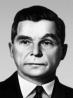 Зворыкин Владимир Козьмич(1888 г. - 1982 г.)
Русский инженер, изобретатель. Один из создателей современного телевидения.
В молодом возрасте уехал в США, но не перестал быть русским ученым.

Разработка: телекоммуникационные системы (иконоскоп, кинескоп)
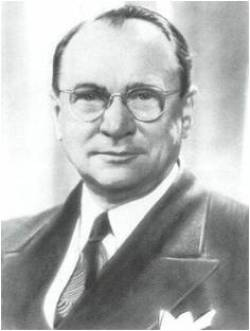 ОБЩАЯ ХАРАКТЕРИСТИКА ПРОФЕССИИ
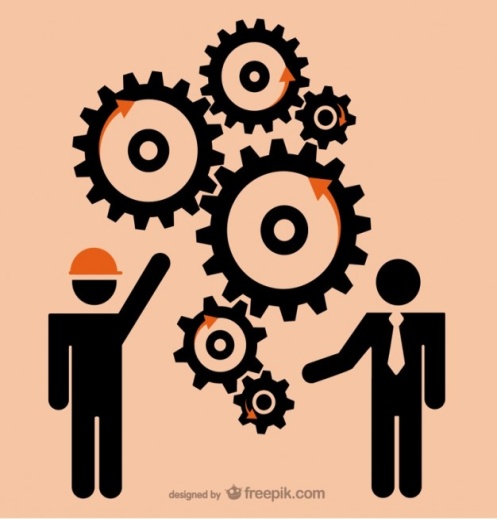 Инженеры работают в самых разных областях.
Их труд необходим в сфере транспорта, авиации, строительства, на промышленных предприятиях, в научных центрах. Такие специалисты производят абсолютно все: от предметов повседневного спроса до сложнейших технических сооружений. 
Столь большая востребованность инженерских навыков во многих областях привела в появлению в этой профессии различных направлений. 
Так, среди инженеров существуют конструкторы механики, программисты, технологи, экономисты, организаторы труда. Всех их объединяет участие в разработках различных устройств, сооружений, алгоритмов.
ТИПОЛОГИЯ ПРОФЕССИЙ Е.А.КЛИМОВА
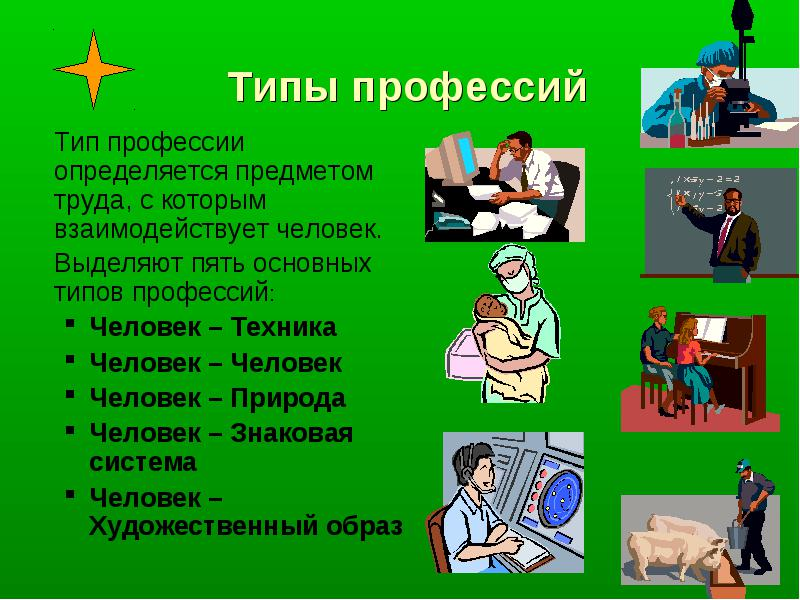 ОБЩАЯ ХАРАКТЕРИСТИКА ПРОФЕССИИ
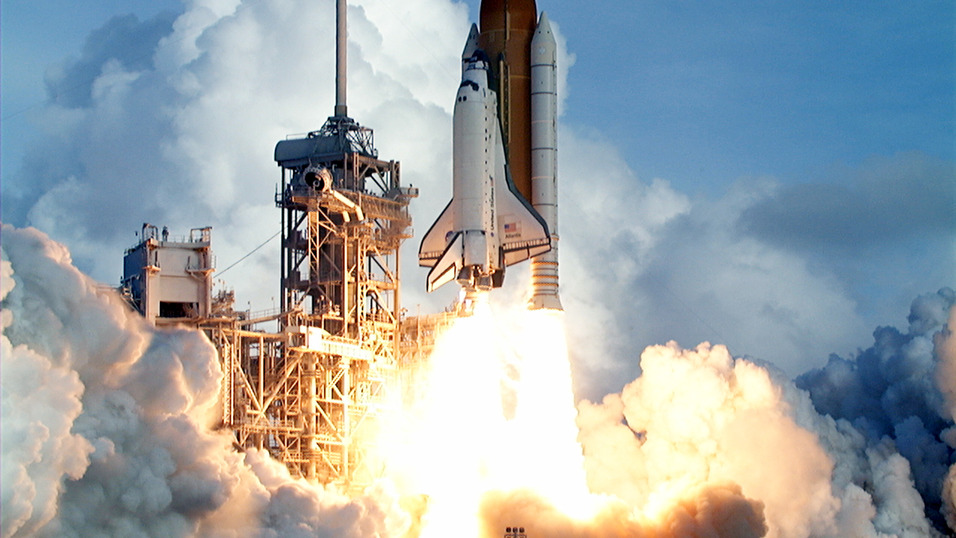 Профессия инженера-механика относится к типу «Человек – Техника», она ориентирована на создание, конструирование, наладку, эксплуатацию технических устройств, управление техническими устройствами. В этой профессии требуется высокий уровень развития наглядно-образного и пространственного мышления, склонности к работе с техническими системами и устройствами.
ОБЩАЯ ХАРАКТЕРИСТИКА ПРОФЕССИИ
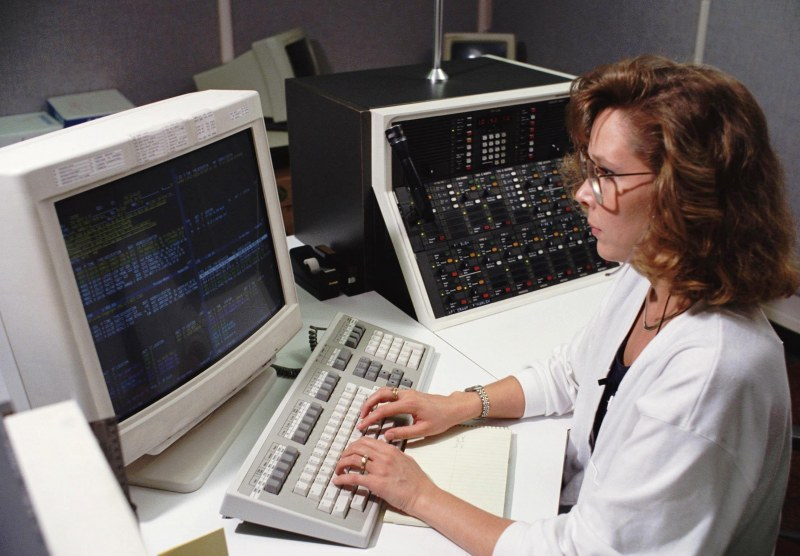 Дополнительный тип профессии «Человек – Знак», поскольку она связана с работой со знаковой информацией: цифрами, формулами, таблицами, чертежами, схемами. Для этого требуются логические способности, умение сосредотачиваться, интерес к работе с информацией, развитое внимание и усидчивость, умение оперировать числами, пространственное мышление.
ОБЩАЯ ХАРАКТЕРИСТИКА ПРОФЕССИИ
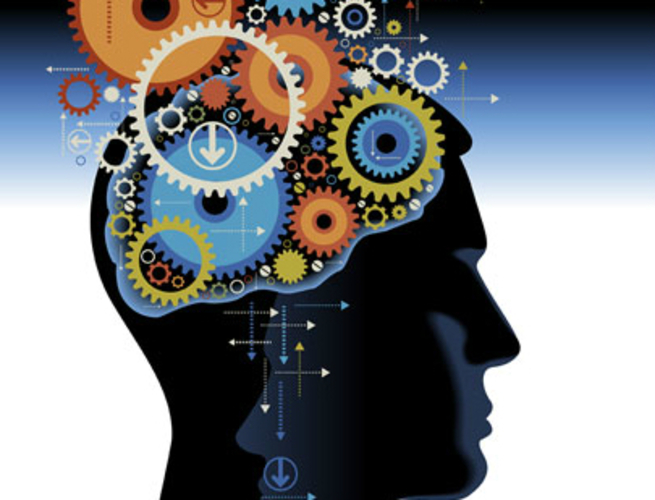 Профессия инженера-механика относится к классу эвристических (творческих), она связана с анализом, исследованиями и испытаниями. Такая профессия требует высокой эрудиции, оригинальности мышления, стремления к развитию и постоянному обучению.
ОБЩАЯ ХАРАКТЕРИСТИКА ПРОФЕССИИ
Инженер — квалификация, которая присваивается большинству выпускников технических вузов. Они могут проводить инженерные работы в той области деятельности, которую в вузе изучали как специальность.
Под инженерными работами следует понимать разработку и проектирование систем, а также их апробирование. Инженеры осуществляют ввод в эксплуатацию этих систем, следят за их работой и своевременным ремонтом, формируют правила и нормы технологического процесса.
Инженеры могут заниматься научной деятельностью, связанной с изучением смежных научных областей, например, экономики или экологии. Инженеры-«изобретатели» могут работать в прикладных научно-исследовательских институтах и конструкторских бюро. Ну а практики и реалисты находят себя на производстве.
ИНЖЕНЕР. СОДЕРЖАНИЕ ТРУДА
В  ОБЯЗАННОСТИ 
ИНЖЕНЕРА–МЕХАНИКА ВХОДИТ:

- проектирование, конструирование механического оборудования (машины, аппараты и т.д.);
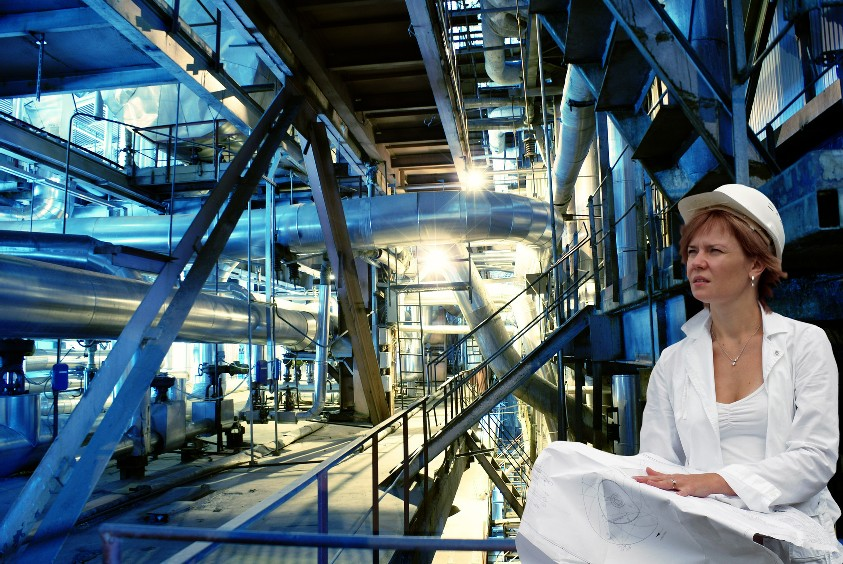 - организация и контроль проведения монтажа, наладки, испытания, обслуживания механического оборудования; 

- разработка технологических процессов; 

- планирование ремонта машин, составление технического задания на реконструкцию действующего и создание нового оборудования; 

- расчет экономической эффективности внедряемых технологических и проектных решений.
ИНЖЕНЕР. ОРГАНИЗАЦИЯ  И УСЛОВИЯ ТРУДА
Труд инженера-механика имеет такую организацию, при которой он работает как индивидуально, так и коллективно (инженерный и рабочий коллективы).
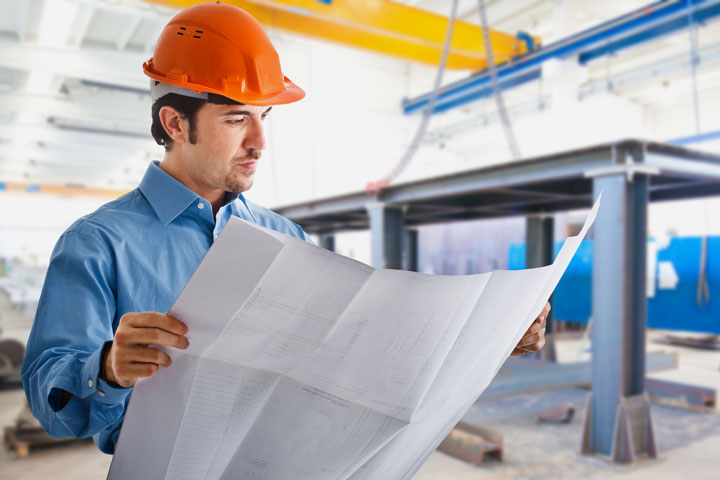 Является  организатором собственной работы (самостоятельно планирует и распределяет рабочую нагрузку) и организатором работы других людей – членов рабочего коллектива.
ИНЖЕНЕР. ОРГАНИЗАЦИЯ  И УСЛОВИЯ ТРУДА
Работает в комфортных условиях – в помещении, рабочая поза - сидя. 

Иногда деловые контакты инженера-механика связаны с необходимостью находиться непосредственно на производстве (цех, участок, лаборатория), рядом с технологическим оборудованием.
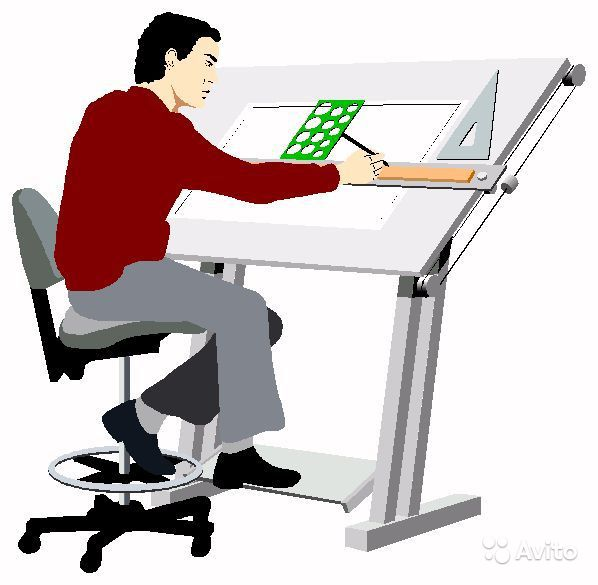 Психофизиологическое напряжение в работу могут вносить следующие факторы:
- повышенная материальная ответственность  за жизнь и здоровье людей; 
- наличие специфических условий труда (шум, вибрация, вредные пары и газы); 
- необходимость удерживать в памяти большой объем информации.
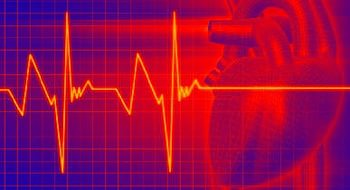 ТРЕБОВАНИЯ ПРОФЕССИИ
К ИНДИВИДУАЛЬНЫМ СПОСОБНОСТЯМ СПЕЦИАЛИСТА

- техническое мышление;

- пространственное воображение; 

- способность к концентрации и распределению внимания; 

- хорошая долговременная и оперативная память
К ЛИЧНОСТНЫМ СПОСОБНОСТЯМ И КАЧЕСТВАМ СПЕЦИАЛИСТА

- личная организованность;
 
- гибкость мышления, изобретательность; 

- самостоятельность; 

- инициативность; 

- организаторские способности;

- ответственность
ТРЕБОВАНИЯ ПРОФЕССИИ
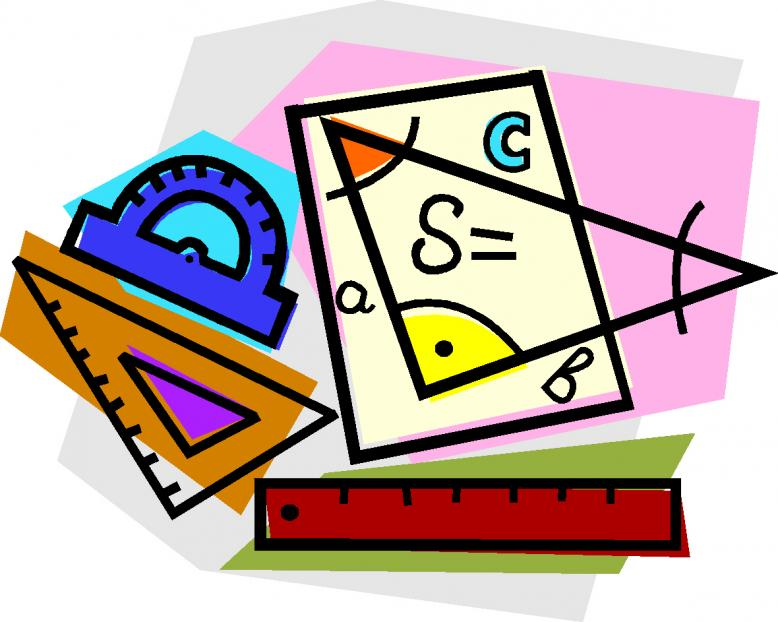 ДОПРОФЕССИОНАЛЬНОЕ ОБРАЗОВАНИЕ
Необходимы знания по математике, физике, черчению, информатике в рамках школьной программы.
ПУТИ ПОЛУЧЕНИЯ      ПРОФЕССИИ
    Профессии инженера-механика обучают в образовательных организациях высшего образования.
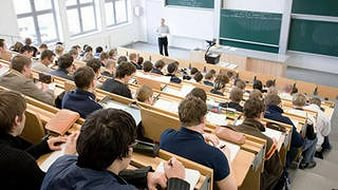 Каждый год 30 октября в России отмечается День инженера-механика
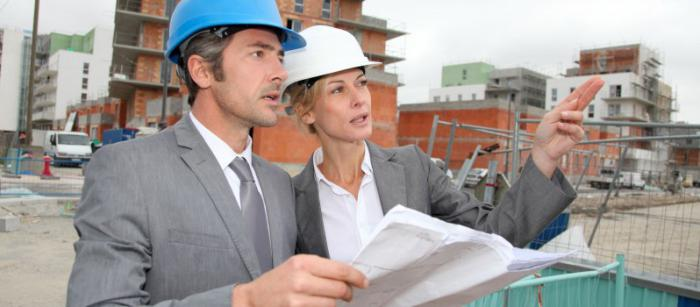 ИСТОРИЯ ВОЗНИКНОВЕНИЯ ПРАЗДНИКА
Профессия инженера достойна уважения со стороны других людей. 
Чтобы каким-то образом показать свою признательность по отношению к людям этой профессии, было принято решение о введении праздника в их честь.
 В 1996 году главнокомандующий ВМФ издал Указ об установлении официального праздника инженера-механика.
ВАЖНОСТЬ ПРОФЕССИИ
В современном мире профессия инженера является важной и востребованной.

 На территории России профессия инженера –  одна из самых распространенных. Ее представители – это целая треть от всех специалистов с высшим образованием в стране. 

В будущем профессия инженера по-прежнему останется самой востребованной: развитие науки, техники, регулирование природных катаклизмов невообразимо без этих специалистов. Также, как и прежде, они будут задействованы во всех областях деятельности человеческого труда.
СТРАНЕ 

НУЖНЫ

 ИНЖЕНЕРЫ!
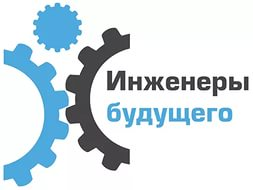 vse-dni.ru

ru.freepik.com

yandex.ru/images

www. ucheba.ru

prof.biograguru.ru

rufact.org

sapper-museum.narod.ru

ru.wikipedia.org

www.investinsamara.ru

www. vestnik-old.samsu.ru

www.moluch.ru
СПИСОК ИСПОЛЬЗОВАННЫХ ИСТОЧНИКОВ